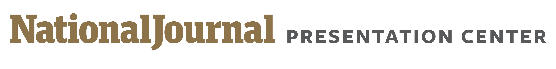 NET NEUTRALITY
FCC reportedly set to vote on net neutrality repeal in December
Reports of FCC Commissioner Pai’s plan for a December vote
Abandoning bipartisan net neutrality principles threatens to kill the streaming revolution … Chairman Pai’s affection for AT&T and Comcast holds great political risk for President Trump and the entire Republican Party.”	

—Chip Pickering, CEO of Incompas, a trade group whose members include Amazon and Netflix
What consumers want is access to a free and open internet without fear of being throttled or assessed a toll by their broadband service provider.”  	

—Mignon Clyburn, part of the FCC’s Democratic minority
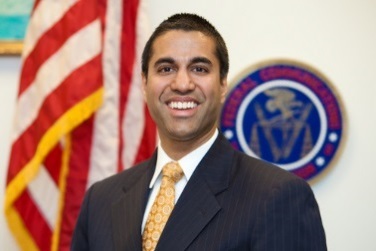 Critics’ responses
Ajit Pai
FCC commissioner
Ajit Pai, head of the FCC, is reportedly planning to schedule a December vote on repealing net neutrality

The FCC drafted a proposal in April, and received more than 22 million comments online

It is not clear whether the proposed repeal will be exactly the same as the April proposal
“
“
Sources: Todd Shields, “FCC plans December vote to kill net neutrality rules,” Bloomberg, November 15, 2017.
1
November 16, 2017  |  Owen Minott